PowerPoint template to accompany the My Family RSHE lesson pack for:

Primary aged children – version 1 SEND

We know that good teaching is tailored to meet the needs of the children or young people in each individual class. That’s why we’ve created this editable PowerPoint template – feel free to adapt it to suit your teaching context or to add your school or college slide template to the background.

Who are Stonewall?
This resource is produced by Stonewall, a UK-based charity that stands for the freedom, equity and potential of all lesbian, gay, bi, trans, queer, questioning and ace (LGBTQ+) people. At Stonewall, we imagine a world where LGBTQ+ people everywhere can live our lives to the full. Founded in London in 1989, we now work in each nation of the UK and have established partnerships across the globe. Over the last three decades, we have created transformative change in the lives of LGBTQ+ people in the UK, helping win equal rights around marriage, having children and inclusive education.

Our campaigns drive positive change for our communities, and our sustained change and empowerment programmes ensure that LGBTQ+ people can thrive throughout our lives. We make sure that the world hears and learns from our communities, and our work is grounded in evidence and expertise.

Stonewall is proud to provide information, support and guidance on LGBTQ+ inclusion; working towards a world where we’re all free to be. This does not constitute legal advice, and is not intended to be a substitute for legal counsel on any subject matter. To find out more about our work, visit us at www.stonewall.org.uk.   

Registered Charity No 1101255 (England and Wales) and SC039681 (Scotland)
[Speaker Notes: Visit our website for the lesson plan to accompany this PowerPoint.]
To take part in a sensory story AND To communicate about a picture of my family
To answer questions about a story AND To answer questions about my family
To talk about events in a story and link them to my own experiences AND To say how we should behave towards family members
Donovan’s big day
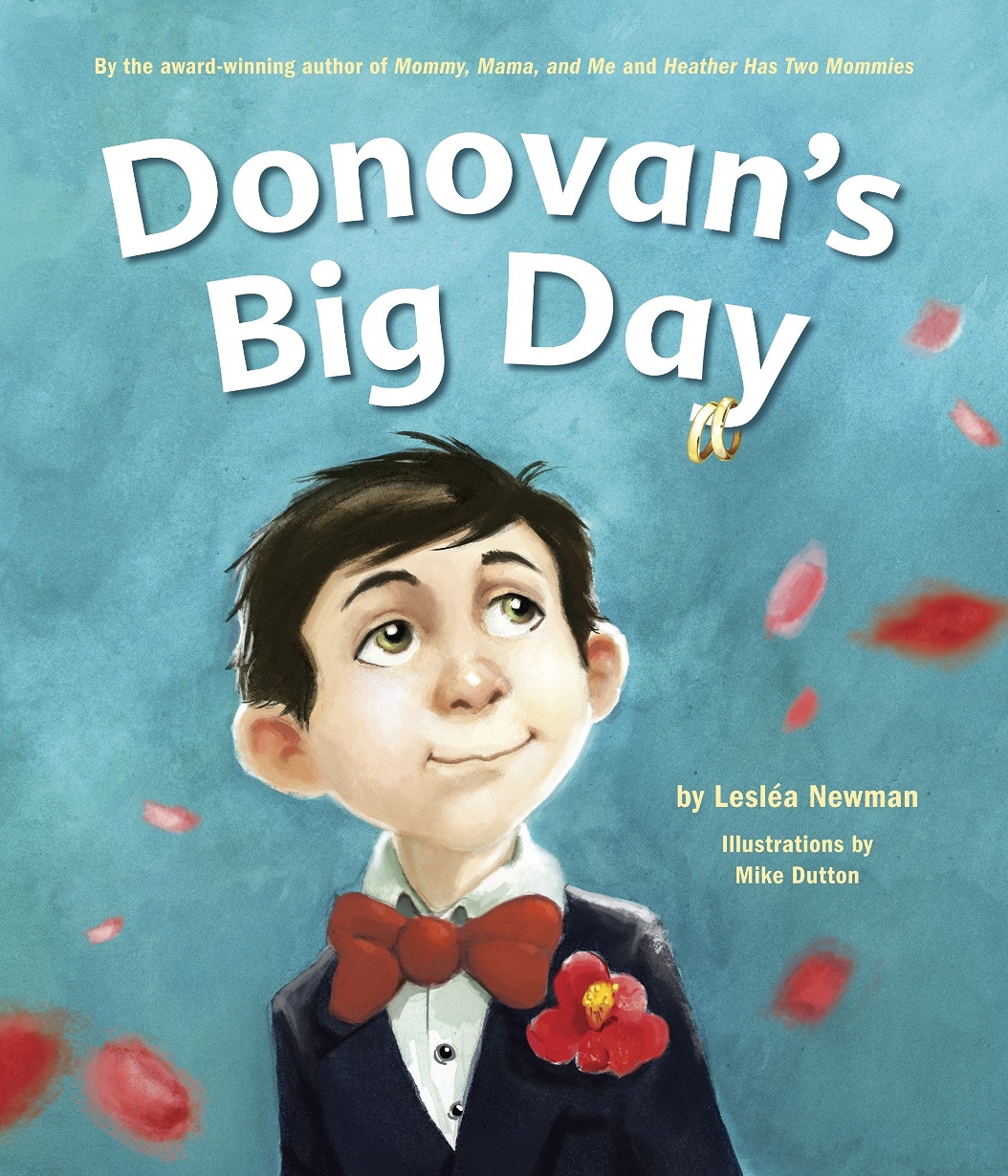 [Speaker Notes: As a class, read Donovan’s Big Day. Use the sensory props to support understanding and engagement.]
What was the special occasion?
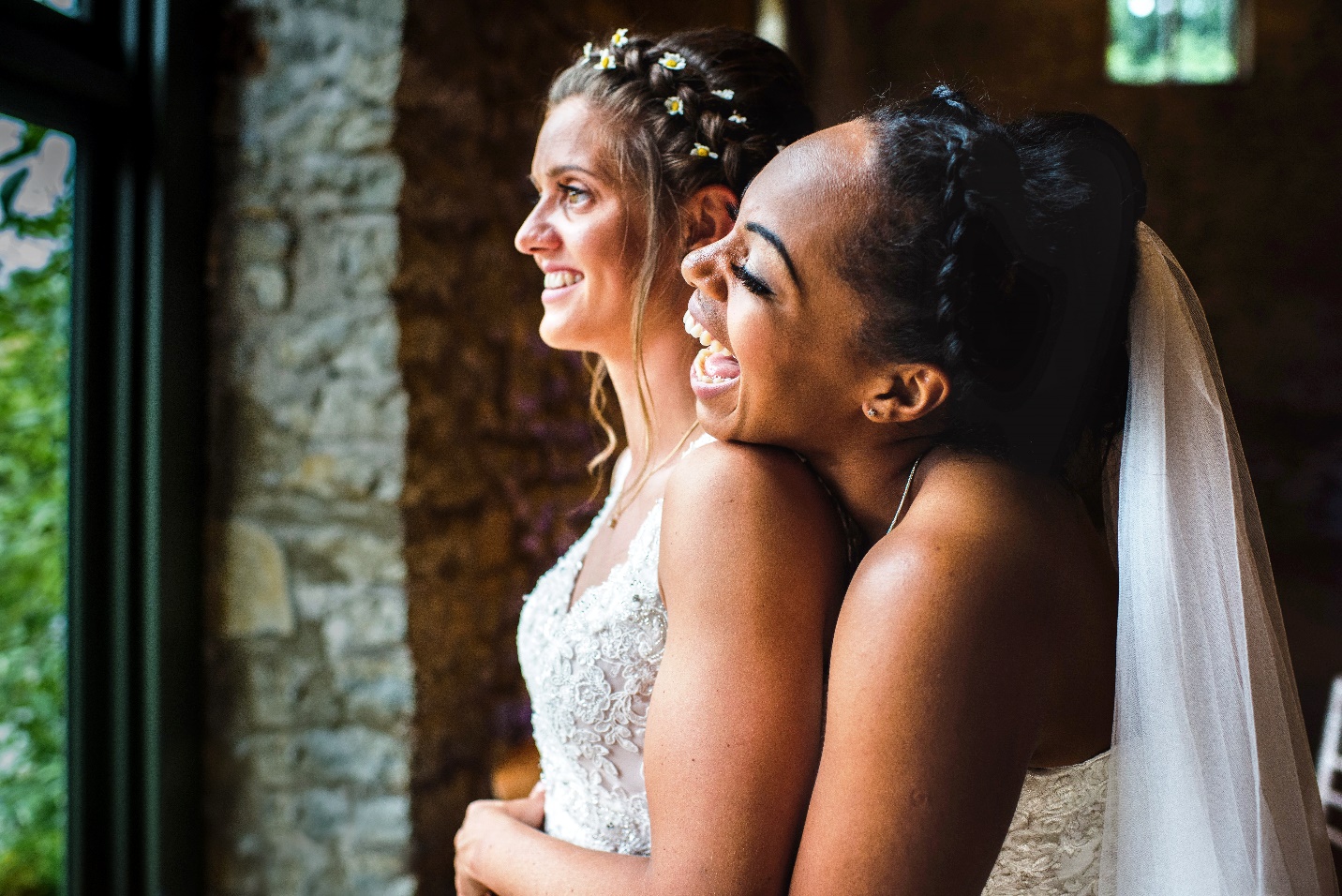 A wedding
[Speaker Notes: What was the special occasion in the story? Students to answer if they are able to, or match key symbols]
Who is in Donovan’s family?
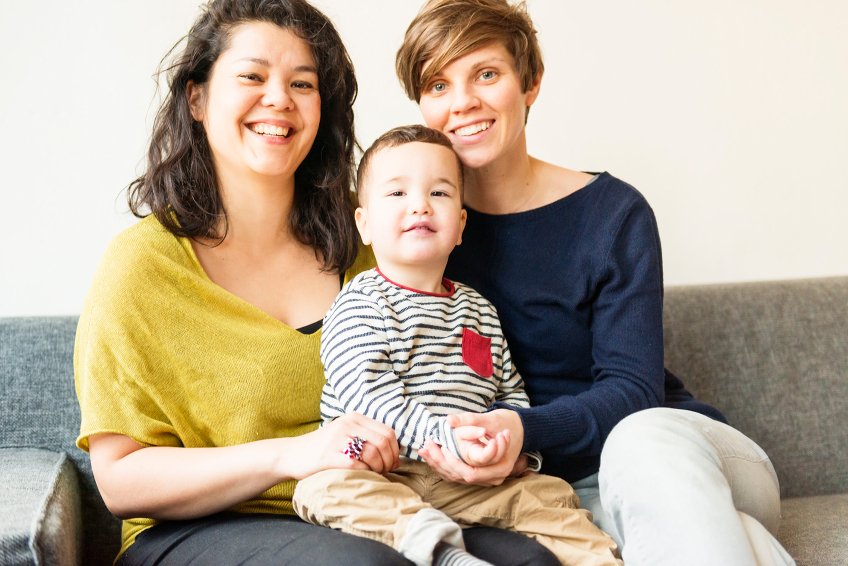 Mum			Mum		Donovan
[Speaker Notes: What was the special occasion in the story? Students to answer if they are able to, or match key symbols]
Who is in this family?
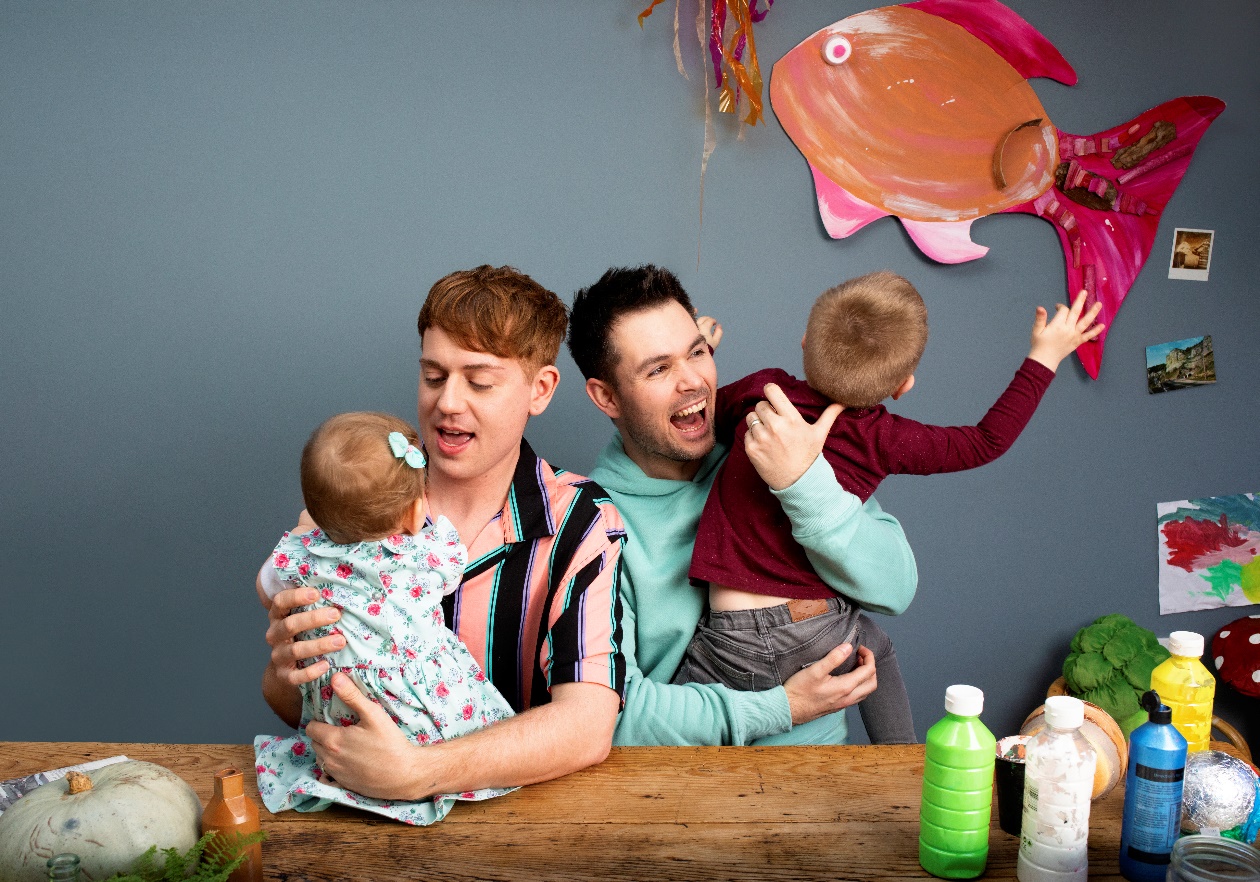 Dad			Dad		Sister		Brother
[Speaker Notes: Look at the photos of different families. Who is in each?
Students to respond to the questions or match key symbols relating to the families.]
Who is in this family?
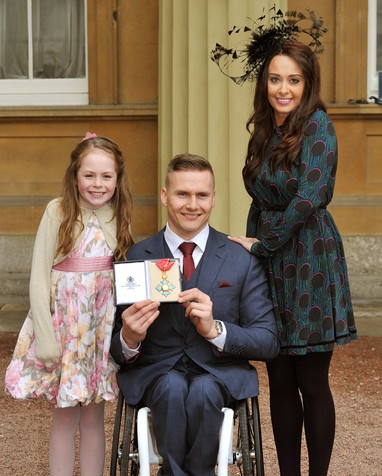 Mum		Dad		Ronie
[Speaker Notes: Look at the photos of different families. Who is in each?
Students to respond to the questions or match key symbols relating to the families.]
Who is in this family?
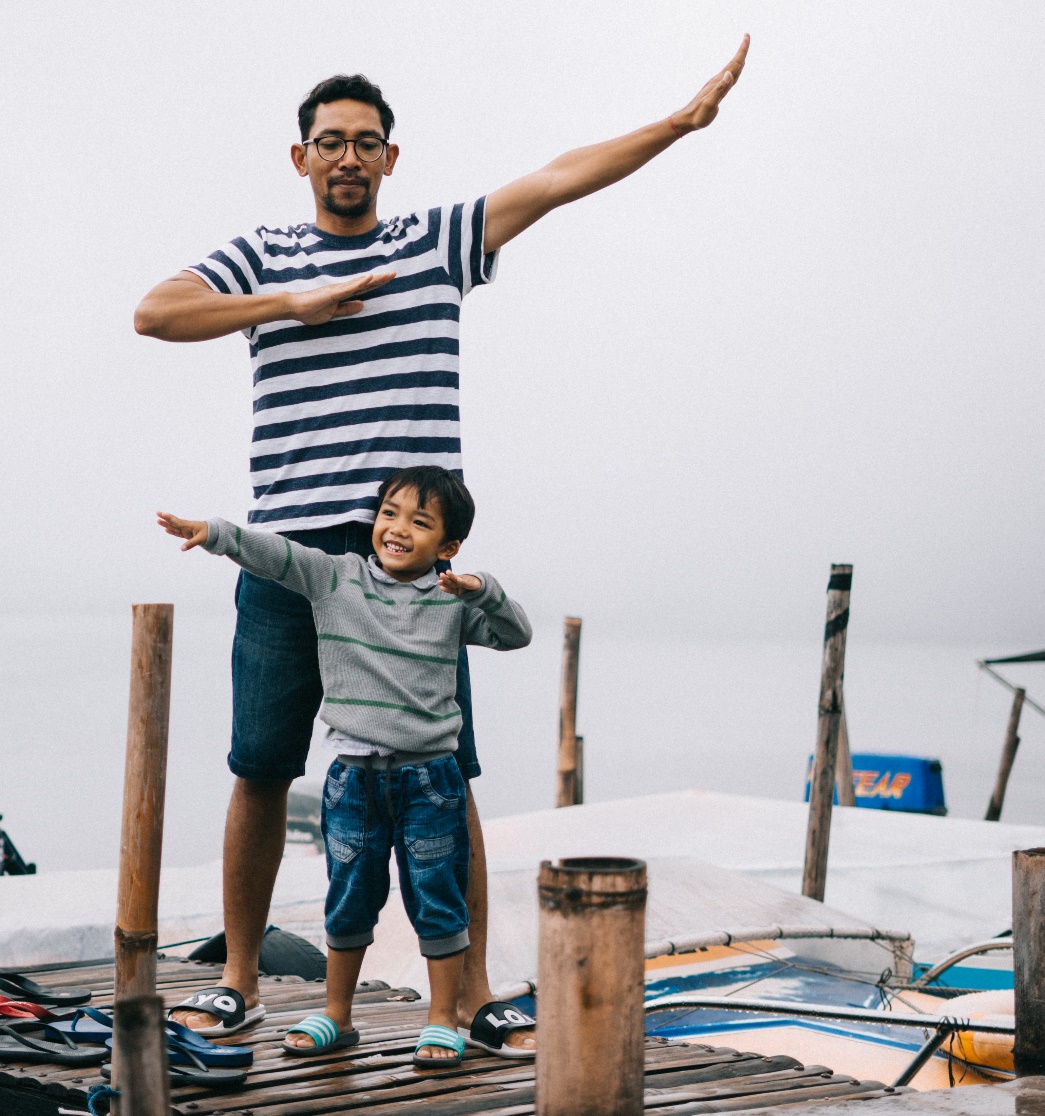 Dad			Asif
[Speaker Notes: Look at the photos of different families. Who is in each?
Students to respond to the questions or match key symbols relating to the families.]
Who is in this family?
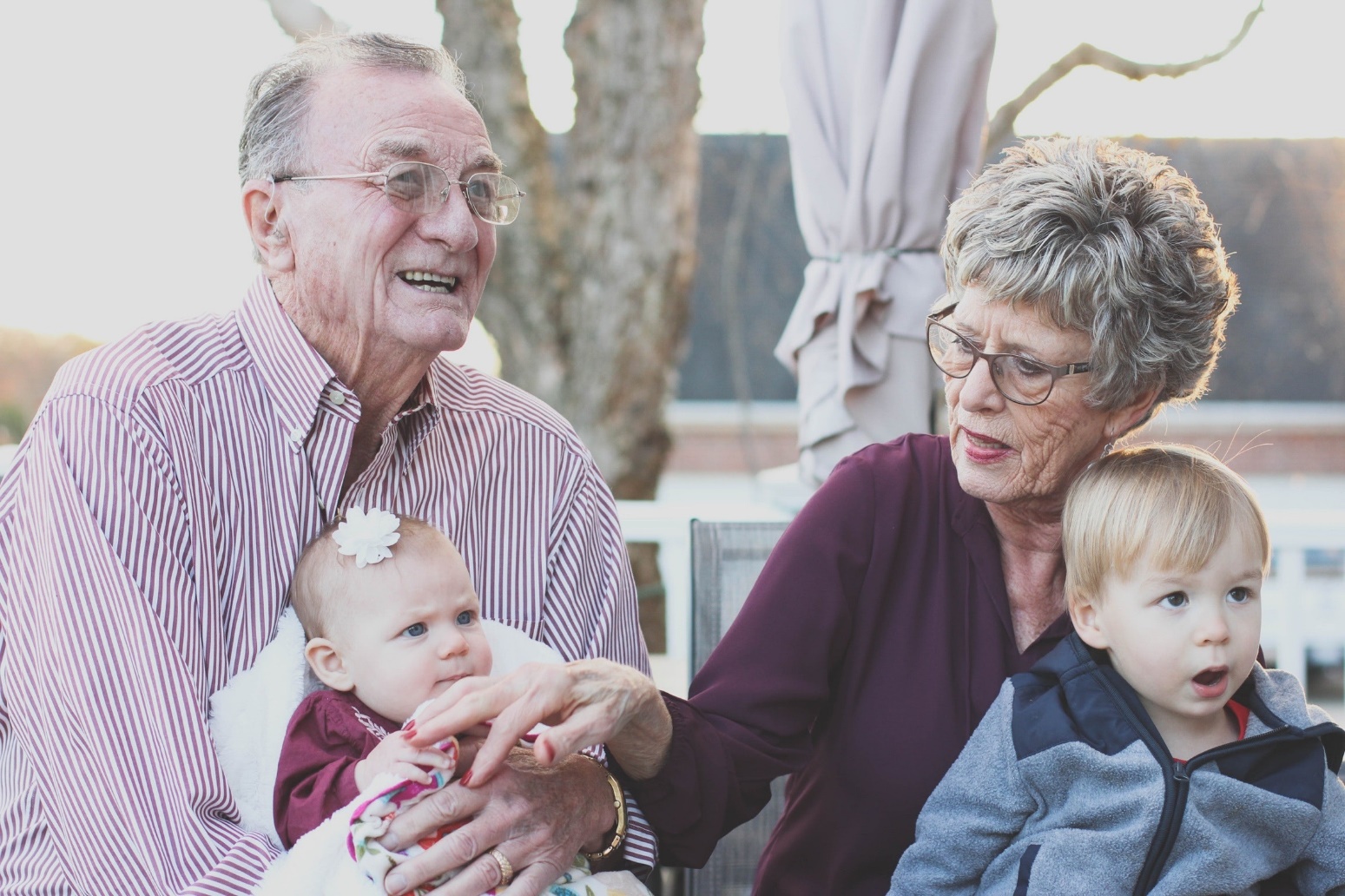 Grandma	Grandpa	Tess		Alex
[Speaker Notes: Look at the photos of different families. Who is in each?
Students to respond to the questions or match key symbols relating to the families.]
Who is in this family?
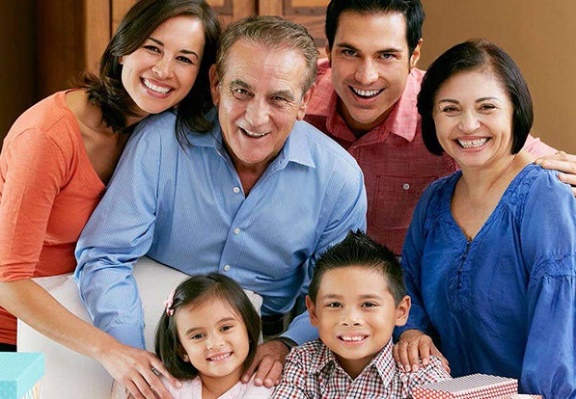 Mum			Dad			Priti
Grandma	Grandpa	Rom
[Speaker Notes: Look at the photos of different families. Who is in each?
Students to respond to the questions or match key symbols relating to the families.]
Who is in this family?
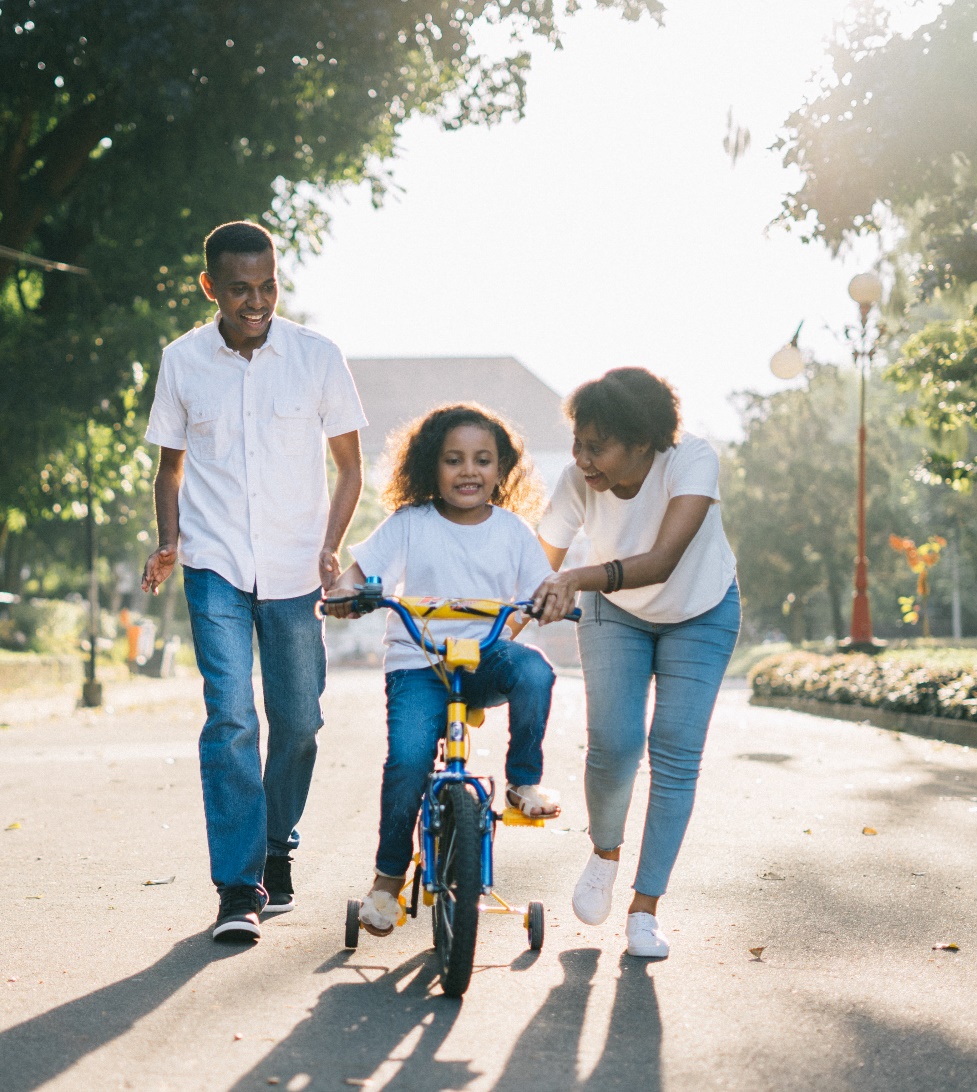 Foster Dad			Foster Mum			Hannah
[Speaker Notes: Look at the photos of different families. Who is in each?
Students to respond to the questions or match key symbols relating to the families.]
Who is in this family?
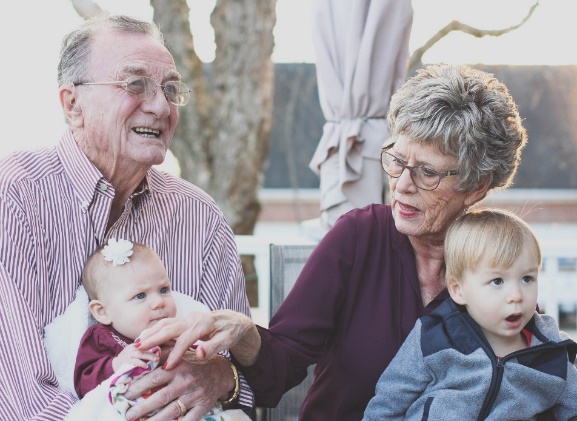 Grandma	Grandpa	Tess		Alex
[Speaker Notes: Look at the photos of different families. Who is in each?
Students to respond to the questions or match key symbols relating to the families.]
Who is in your family?
[Speaker Notes: Ask: Who is in your family?
If possible, use family photos for each student to support
their understanding. Students to communicate about their family or match key symbols.]
Family portrait
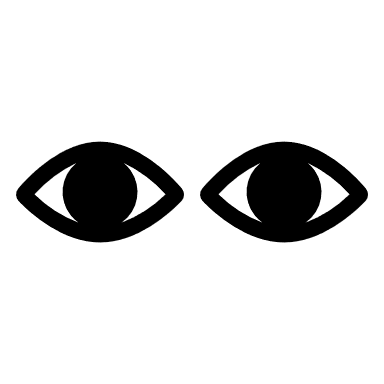 Look at the photo of your family.


Draw your family.


Label your family portrait.
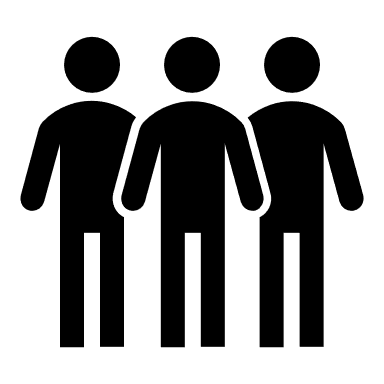 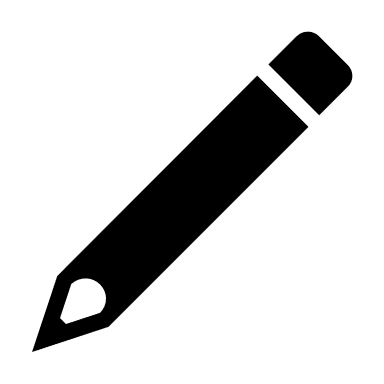 [Speaker Notes: Students create a family portrait and then label it – see the lesson plan for differentiated activity.]
Who is in your family?
[Speaker Notes: Share the family portraits, talk about who is in each person’s family. How are our families different, how are they similar? Talk about the importance of being loving and kind to our families.]